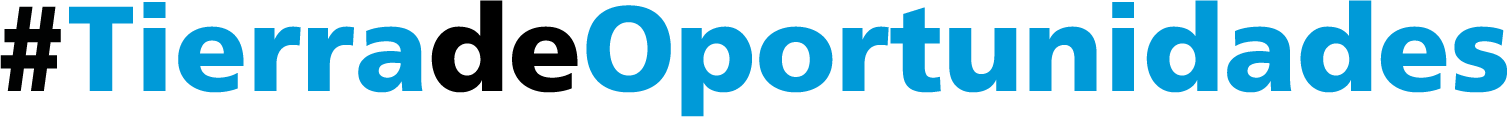 Entregables reto 2 – Focus Group
[Speaker Notes: Hola,
Soy María Regueiro, y además de estar en el equipo de RuRal Talent también trabajo de forma habitual con personas que como vosotros estáis emprendiendo o queréis relanzar el proyecto, y trabajo en el área de estrategia de negocio / branding. 
Ayudo a construir marcas que sean “amadas” por sus clientes, generar una conexión que haga que vuestros “futuros clientes” quieran comprar vuestro producto y servicio.]
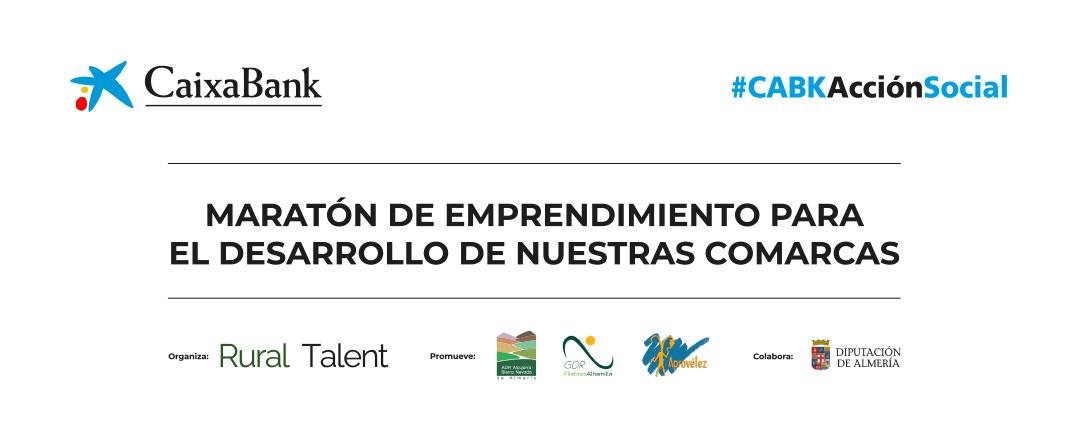 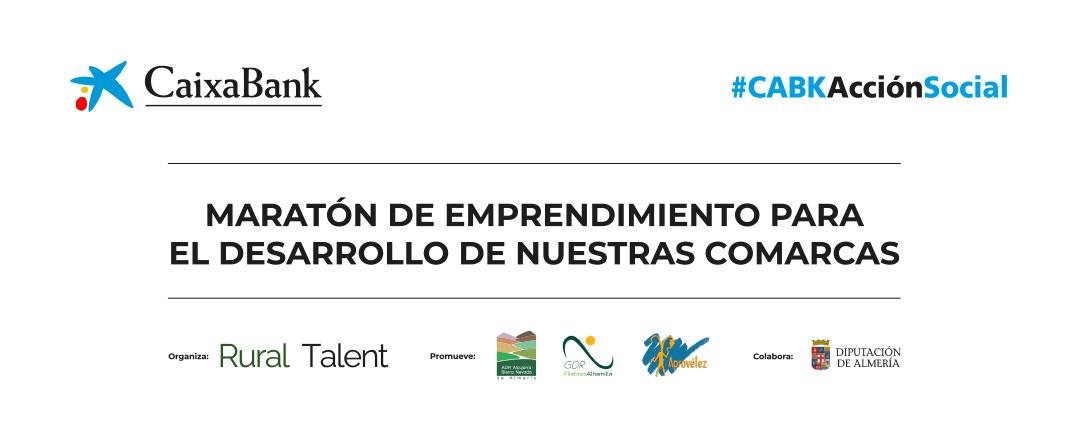 1
Plantilla - Buyer persona 1
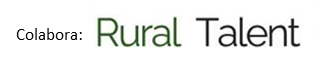 [Speaker Notes: Y ¿A qué llamamos Buyer Persona? Es la humanización de un segmento de vuestro público objetivo.]
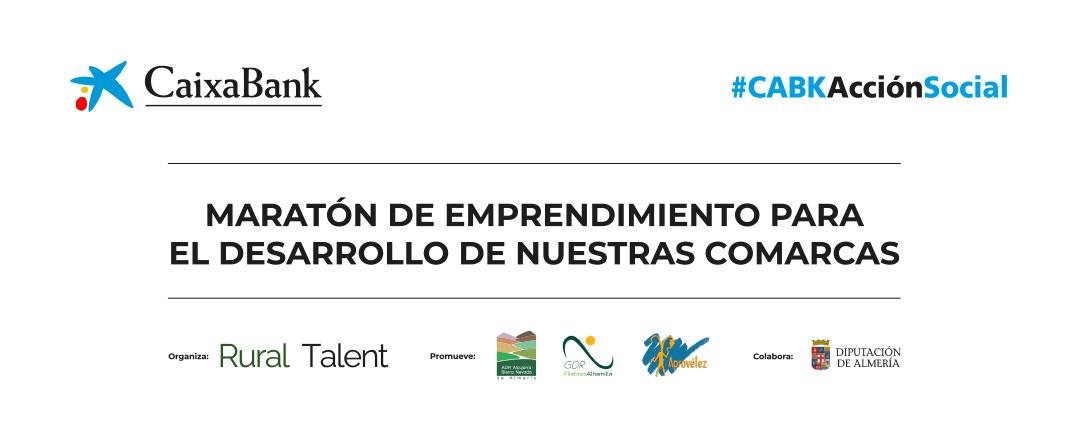 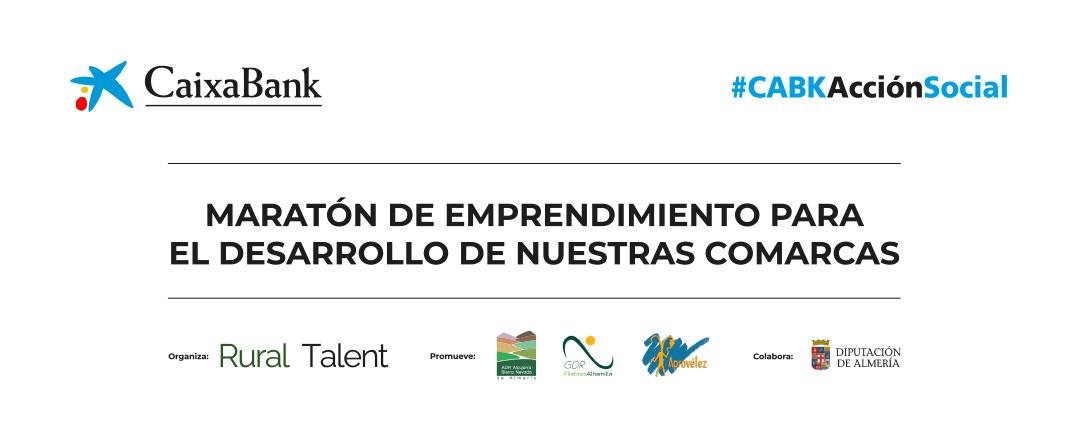 2
Plantilla - Buyer persona 2
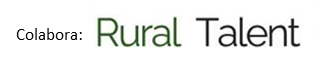 [Speaker Notes: Y ¿A qué llamamos Buyer Persona? Es la humanización de un segmento de vuestro público objetivo.]
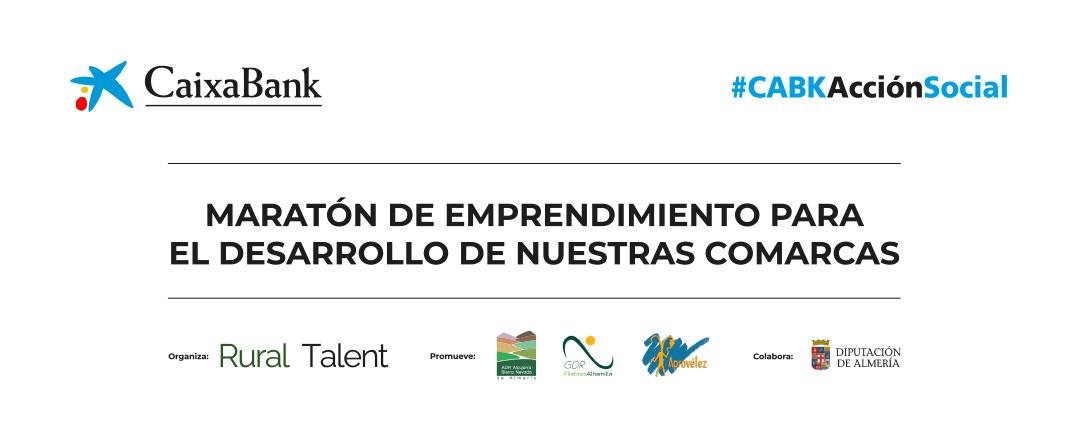 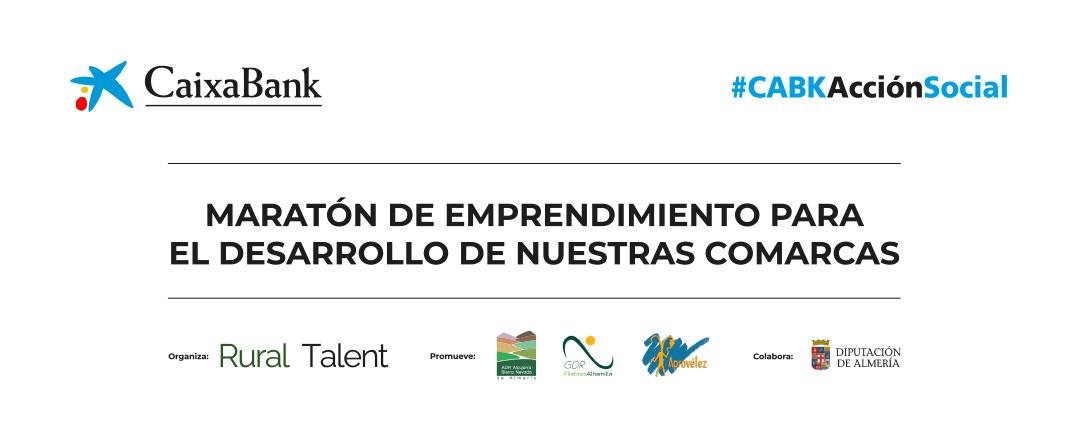 3
Preguntas y respuestas Focus Group
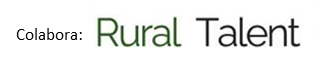 [Speaker Notes: Y ¿A qué llamamos Buyer Persona? Es la humanización de un segmento de vuestro público objetivo.]
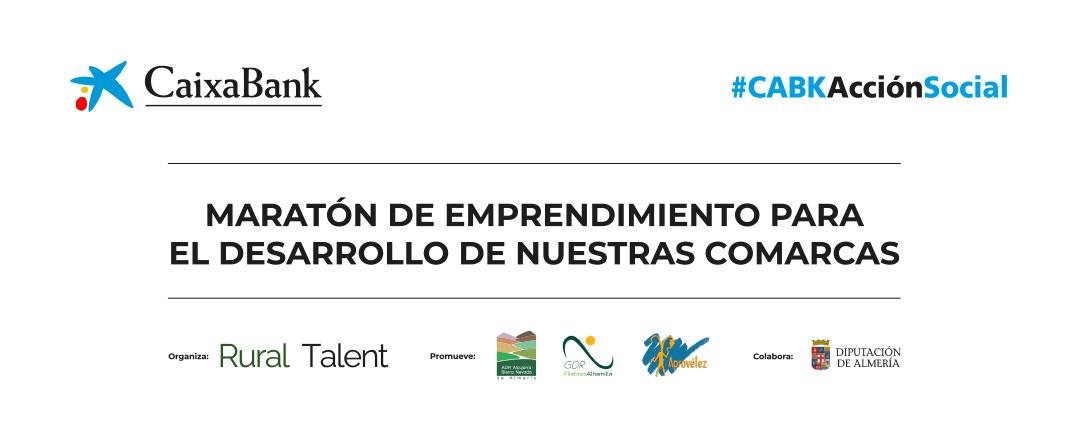 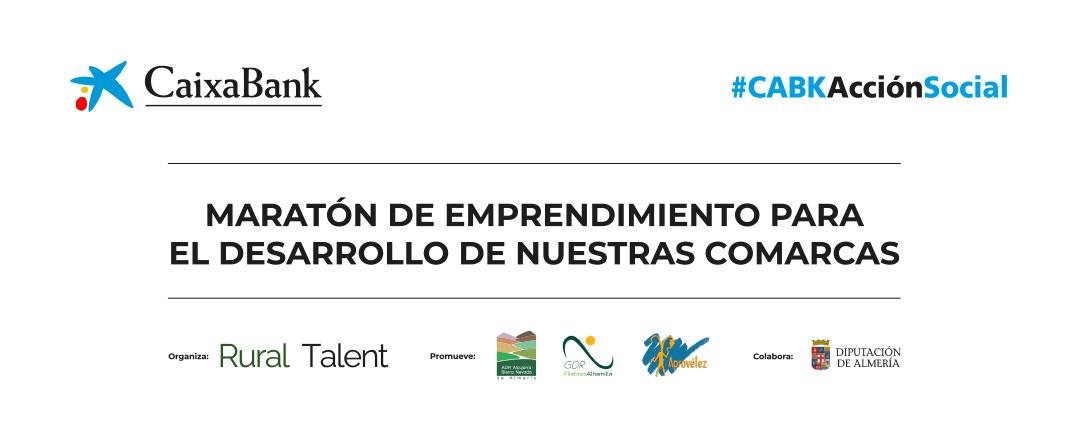 3
Preguntas y respuestas Focus Group
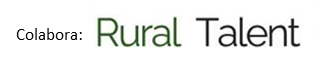 [Speaker Notes: Y ¿A qué llamamos Buyer Persona? Es la humanización de un segmento de vuestro público objetivo.]
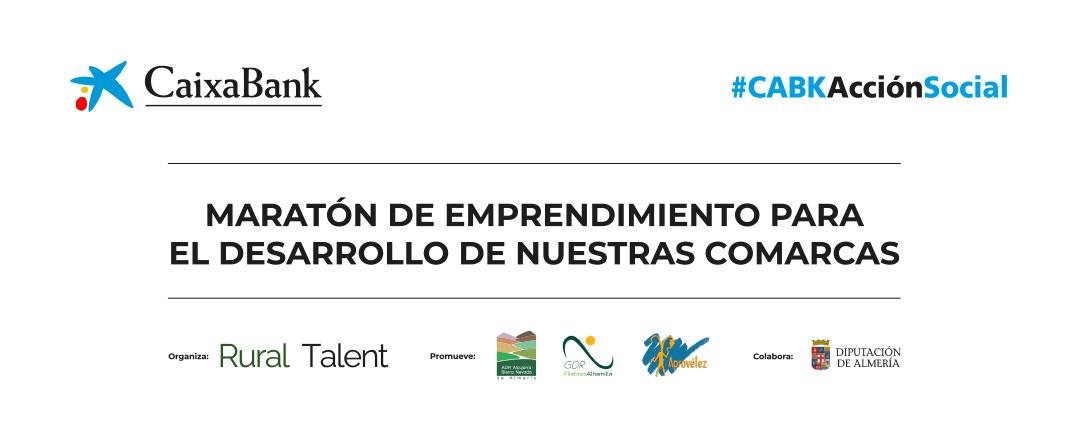 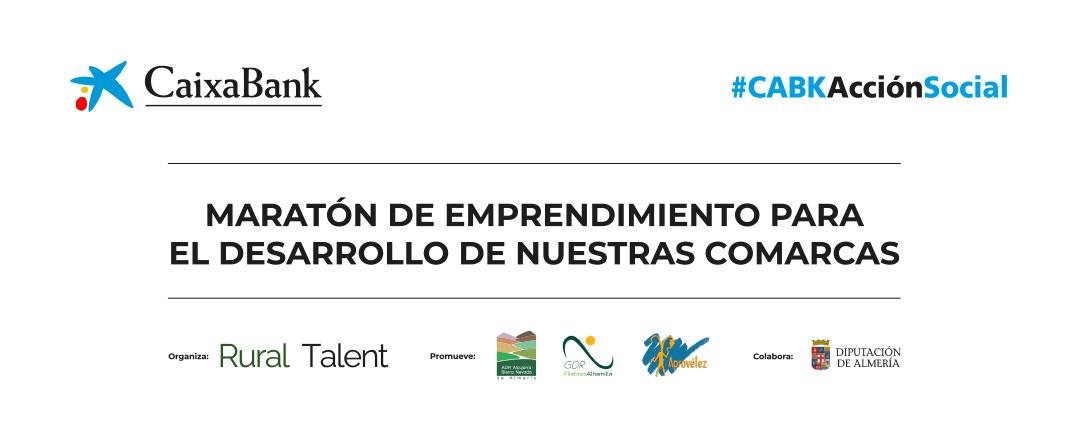 4
Conclusiones Focus Group
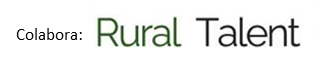 [Speaker Notes: Y ¿A qué llamamos Buyer Persona? Es la humanización de un segmento de vuestro público objetivo.]
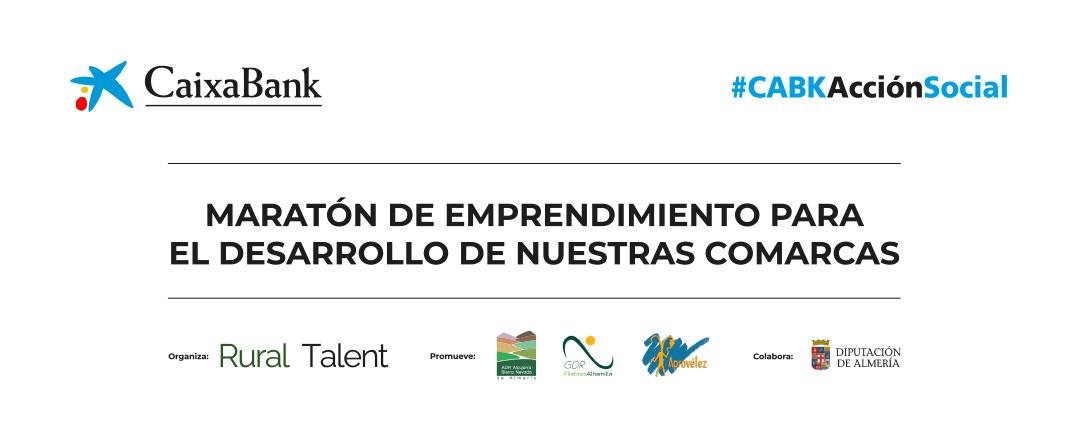 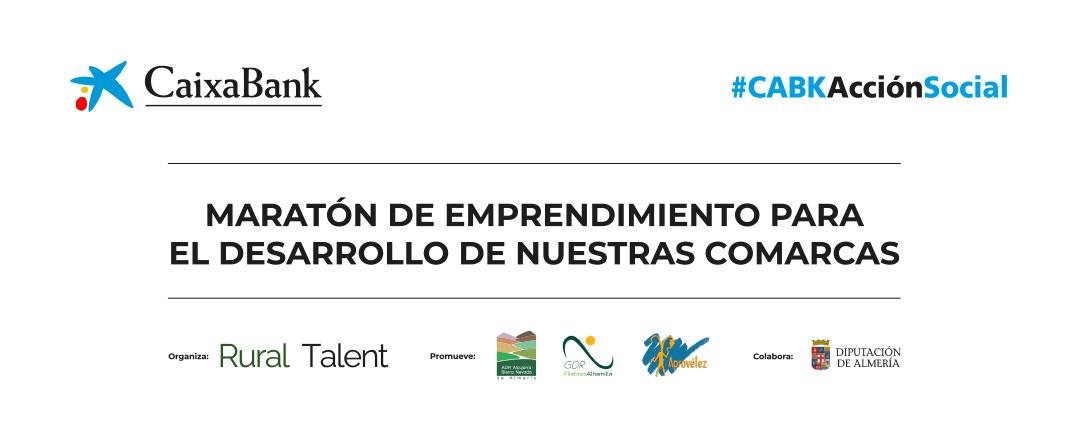 5
Plan de acción
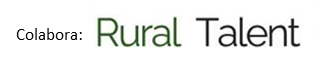 [Speaker Notes: Y ¿A qué llamamos Buyer Persona? Es la humanización de un segmento de vuestro público objetivo.]
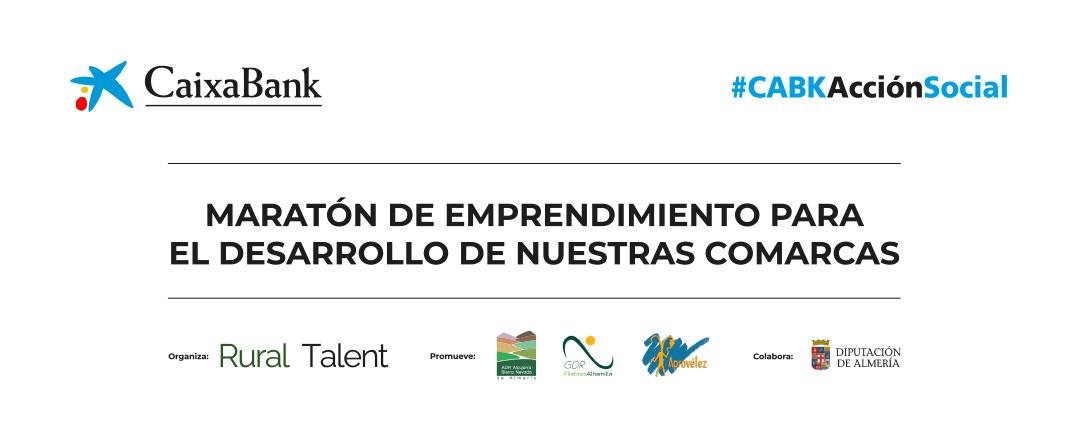 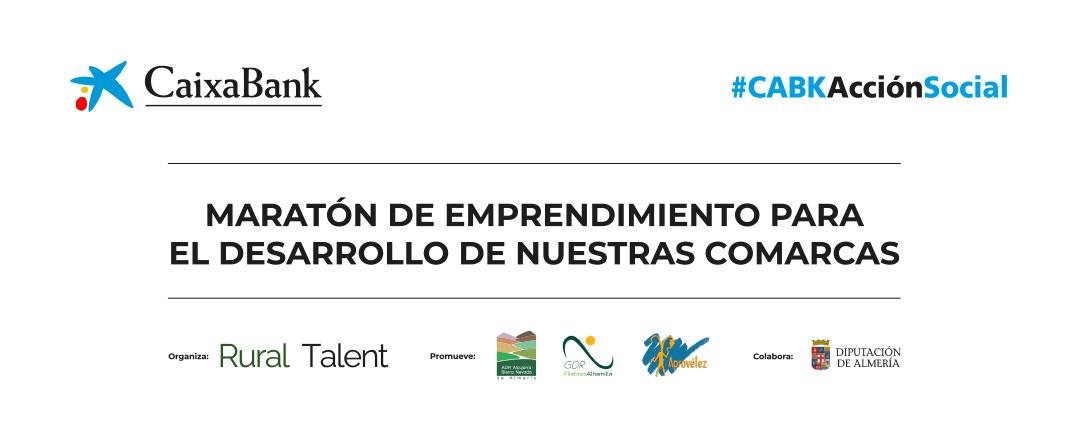 5
Fotografías de la celebración del Focus Group
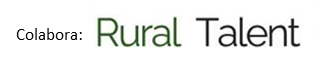 [Speaker Notes: Y ¿A qué llamamos Buyer Persona? Es la humanización de un segmento de vuestro público objetivo.]
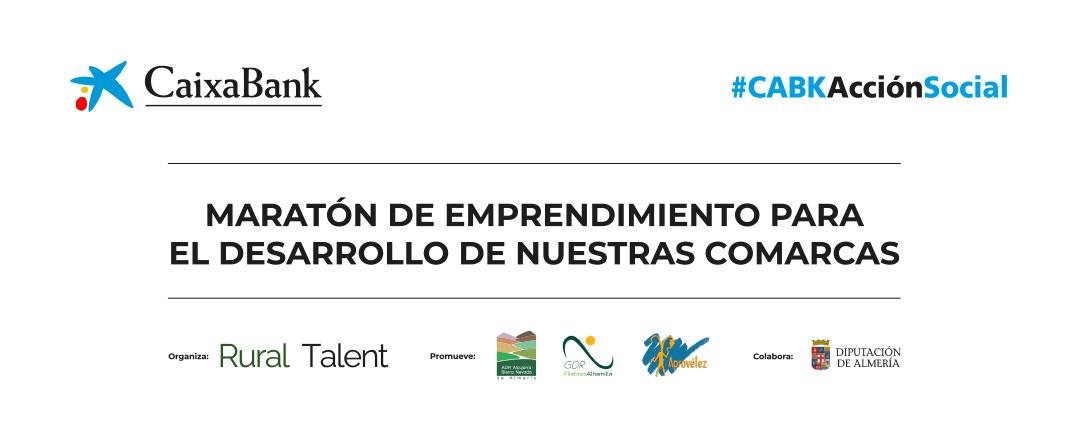 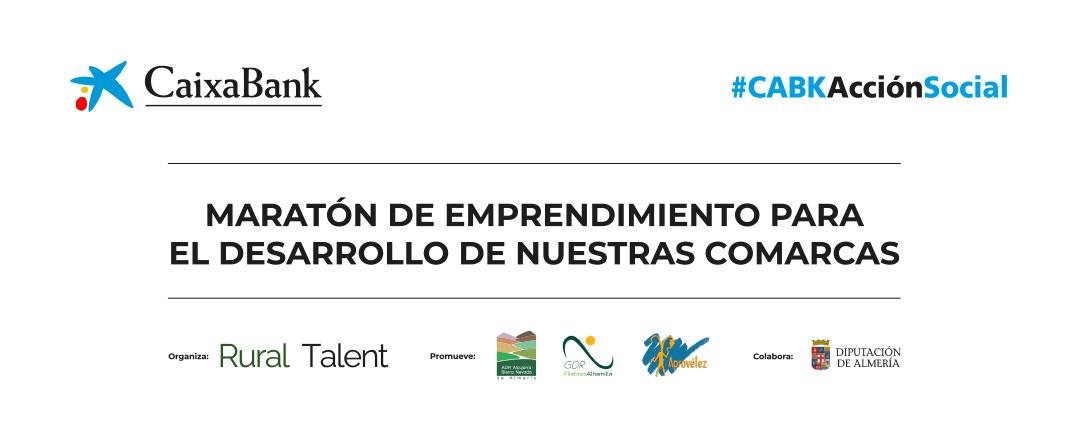 5
Fotografías de la celebración del Focus Group
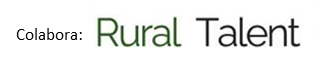 [Speaker Notes: Y ¿A qué llamamos Buyer Persona? Es la humanización de un segmento de vuestro público objetivo.]
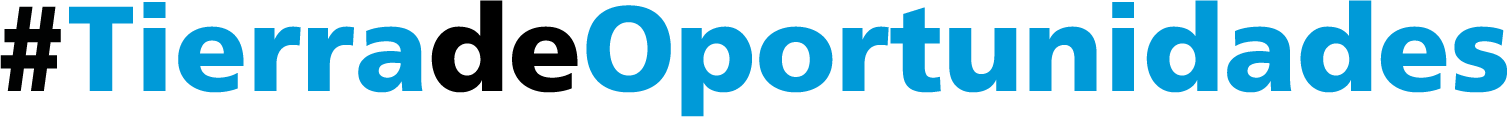